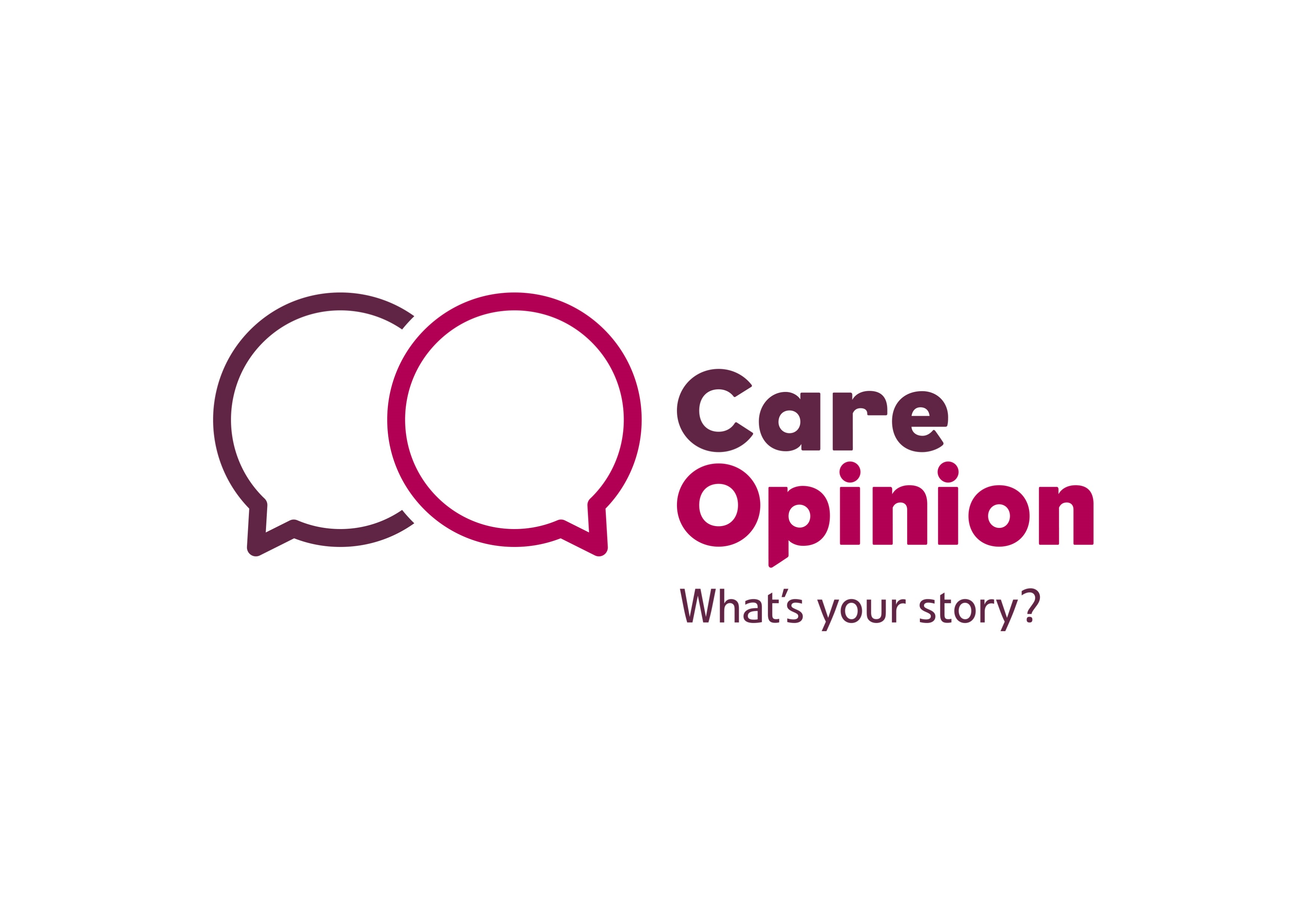 Visualisations & Reports
What are Visualisations and why are they helpful?
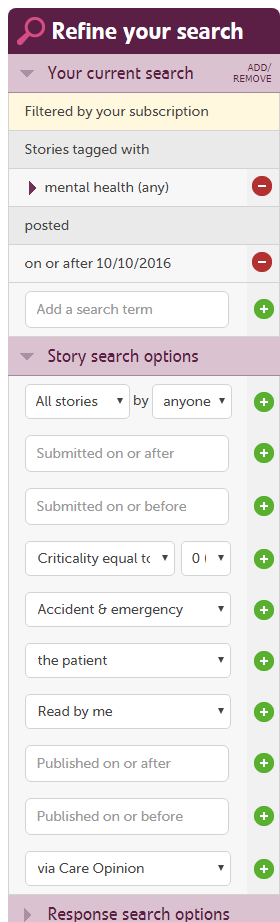 The search produces this visualisation
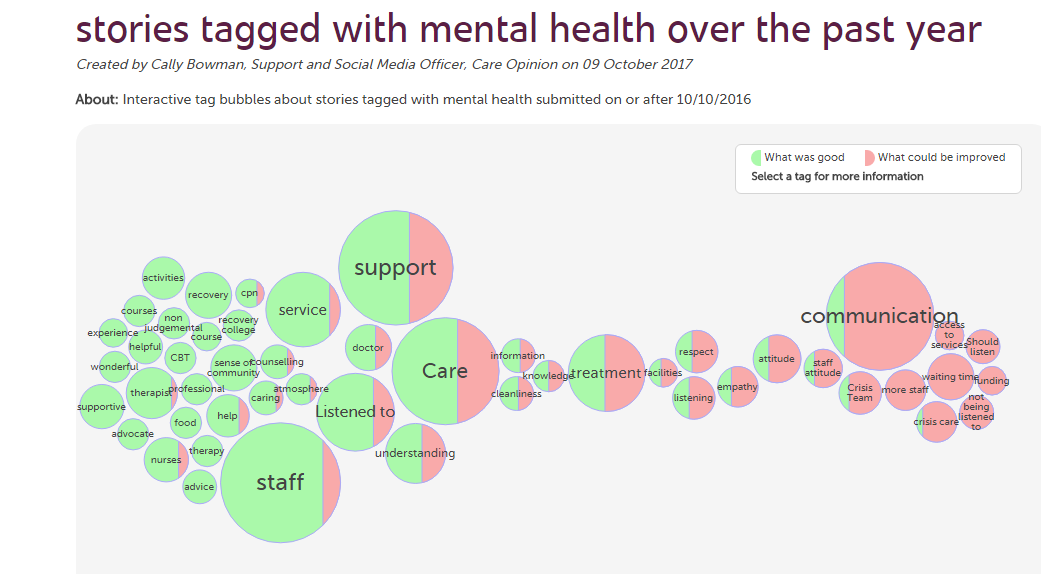 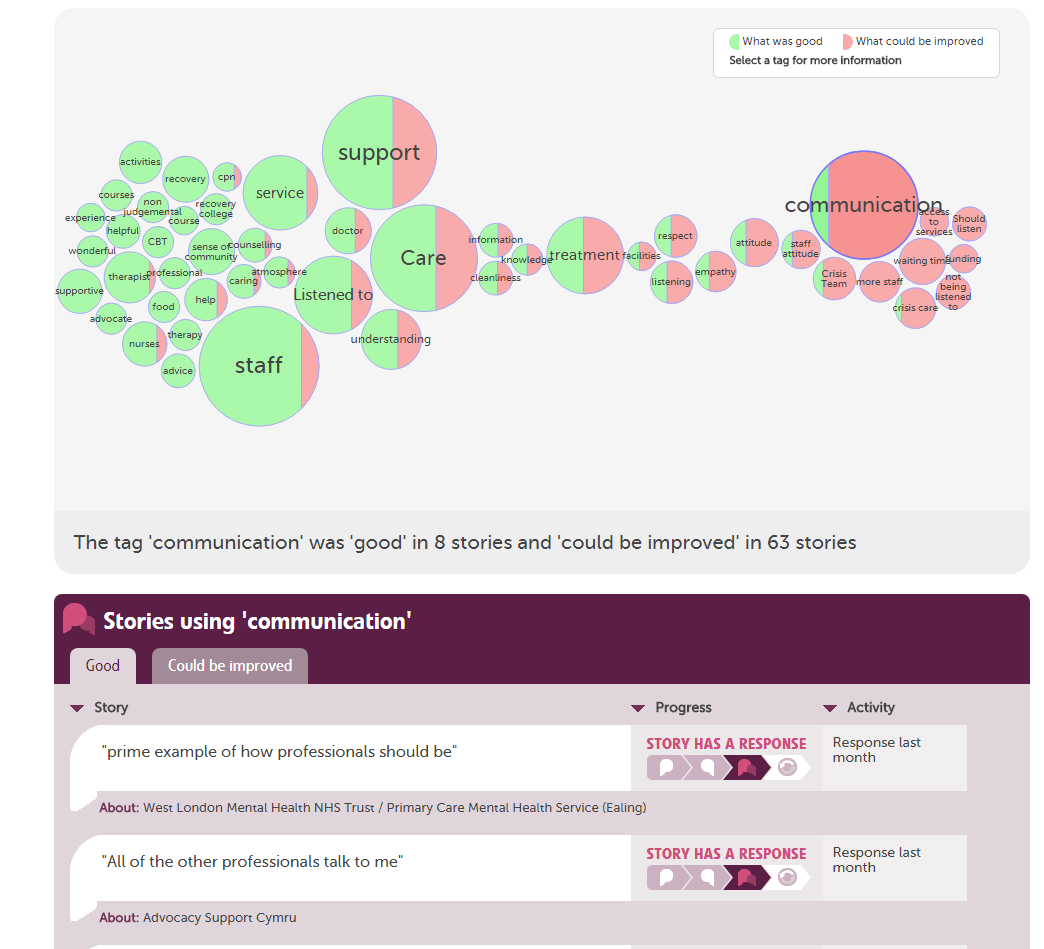 These visualisations give you a:- fast and easy overview of what’s going well &…- what could be improved- great for meetings- comparing and contrasting over time
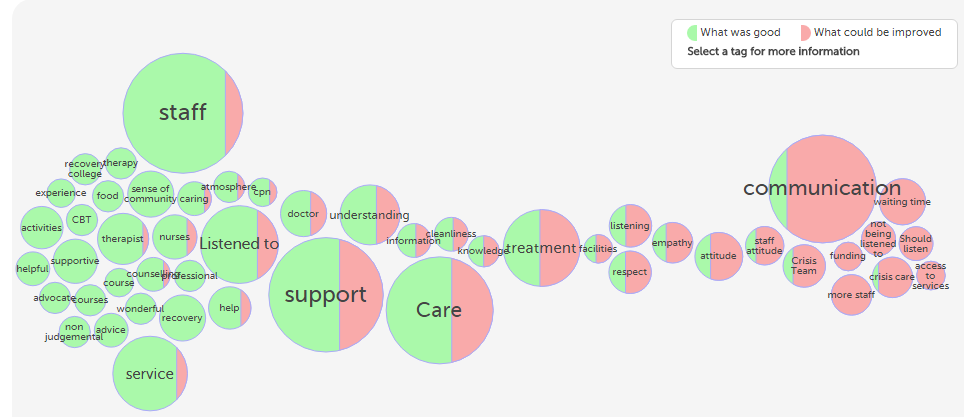 2016-2017
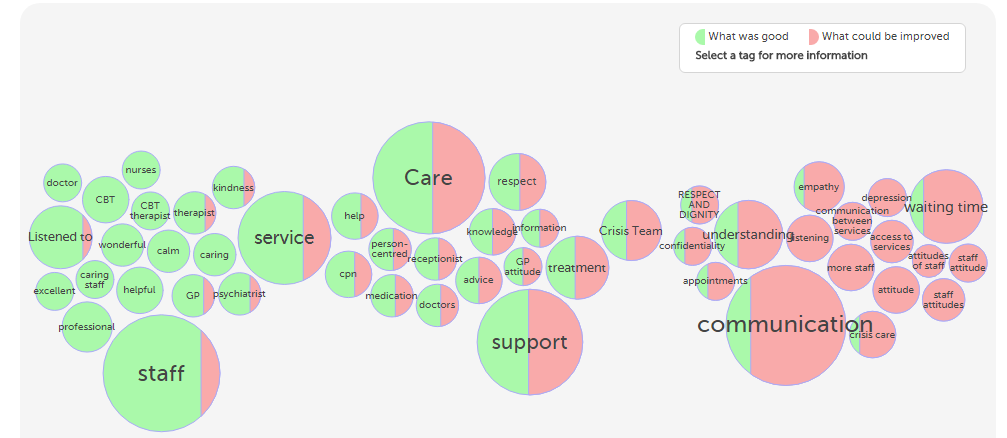 2015-2016
Story Swarm
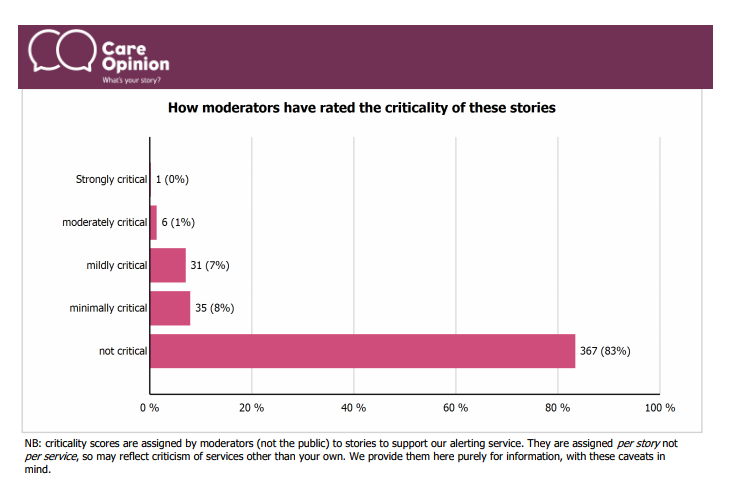 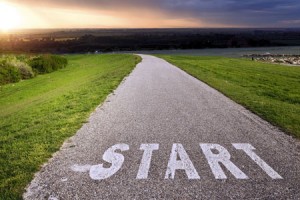 Care Opinion Platform
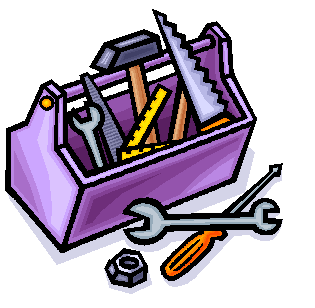 Reporting and Visualisations
Blogging
Digests 
Talking Mats 
Subscriber Tagging
Smart Alerts
APIs 
Materials
Changes Made
Realising the Benefits of Care Opinion
Changing Staff Culture
Improving Morale
Service and Quality Improvement
Engaging with full range of service users, patients and carers
Sharing engagement with commissioners, Healthwatch and other stakeholders
Social Media
Sharing practice across Trusts and Services
Care Pathways and Integrated Care
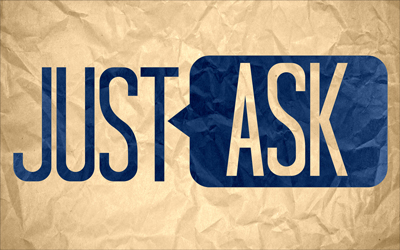